DCIM-B329
Building Highly Effective Dashboards in Microsoft System Center 2012 R2 Operations Manager
Ryan Benson
Charlie Satterfield
Agenda
OpsMgr Dashboards in Review
New Dashboard Widgets!
New Object State Dashboard!
Demos & Examples
New Widgets in Action
Q&A
OpsMgr Dashboards
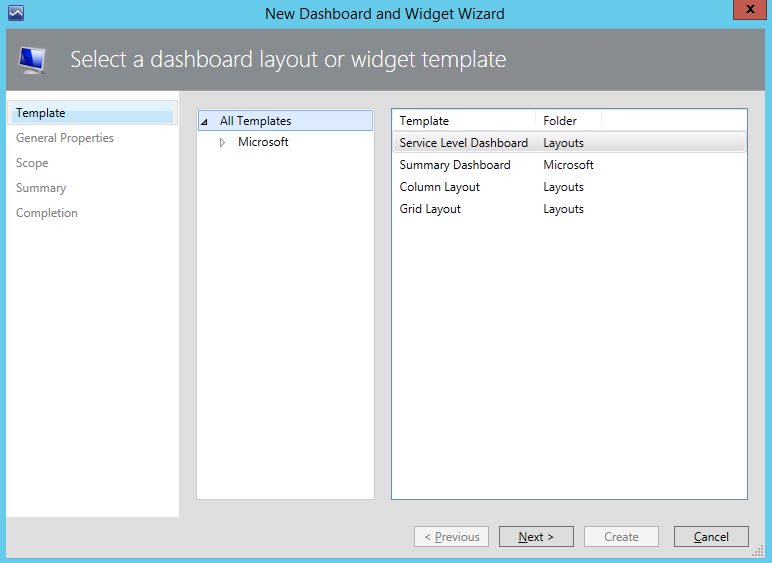 Introduced with OpsMgr 2012
Greatly simplified dashboard creation 
Select a template
Select and customize widgets

Few template and widget types limited dashboard usefulness

We heard your feedback!
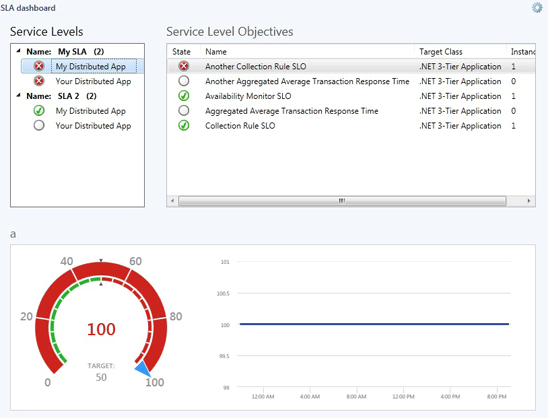 New Widgets Types!
Available in 2012 R2 UR2 & 2012 SP1 UR6
Defined Object Widgets
Topology Widget
Object Detail Tiles Widget
State Tiles Widget
SLA Tiles Widget
Image Widget 
Object Health Widget 

Contextual Widgets
Contextual Health Widget
Contextual Alert Widget
Extensibility Widgets
PowerShell Grid Widget
Web Browser Widget
PowerShell Web Browser Widget
Topology Widget
Displays object health states with spatial context
Select objects to display
Select background image
Multiple size World map options
Select your own custom image
Pin objects to the desired location
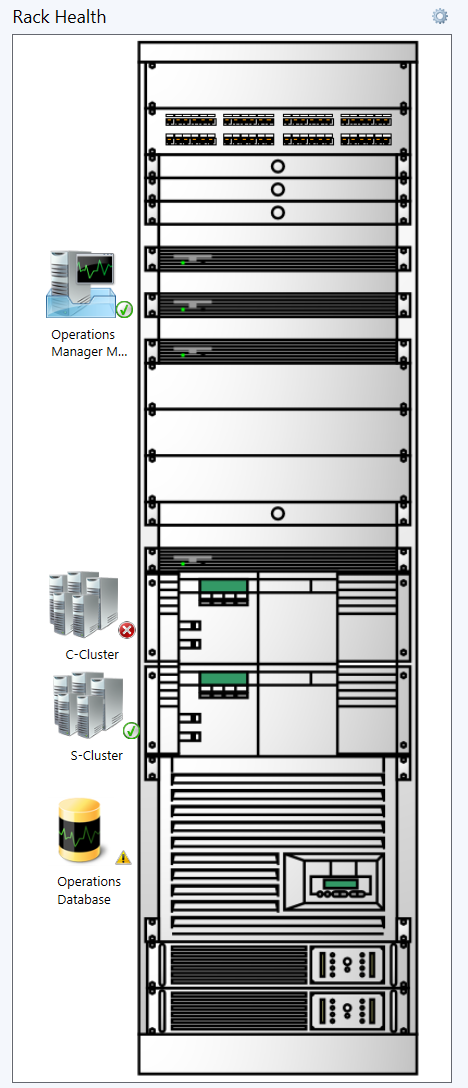 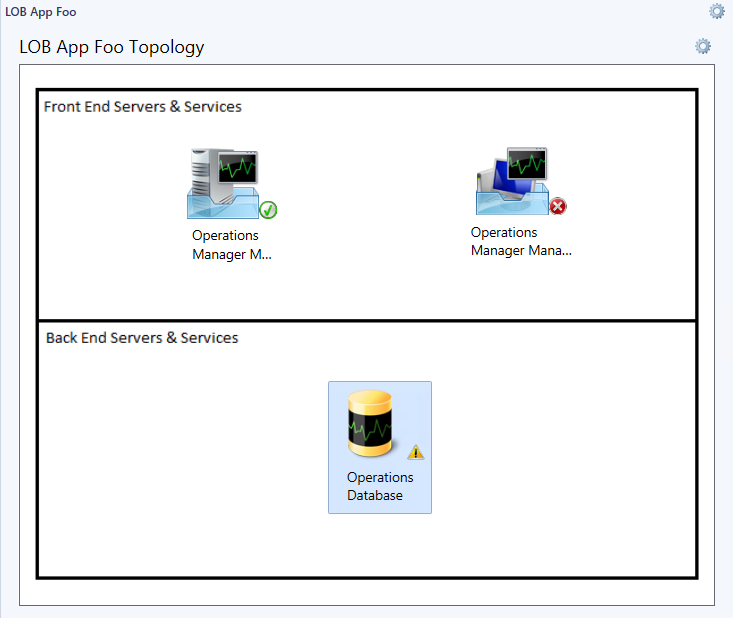 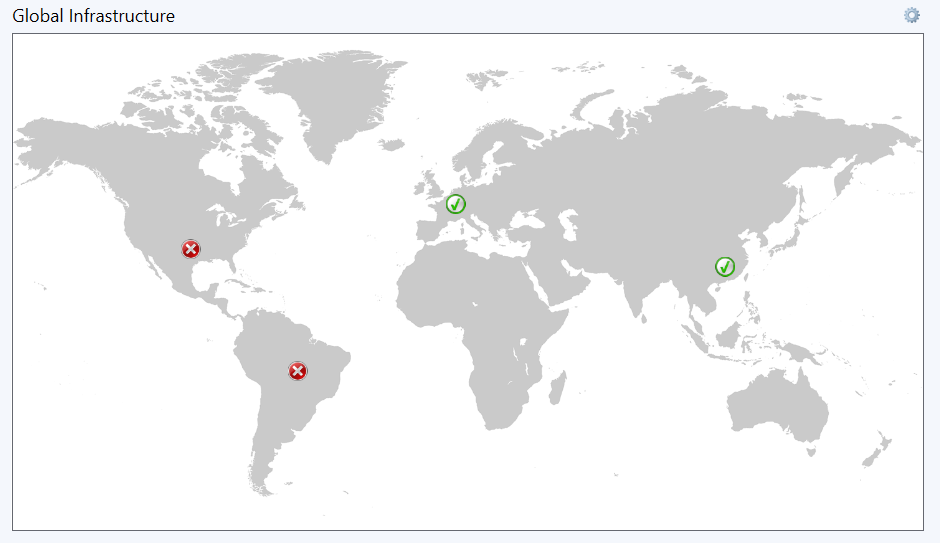 Object Health Widget
Display Monitor Health for specific group or object
Select a group or object
Filters on unhealthy monitors by default
Users can select to display all monitors
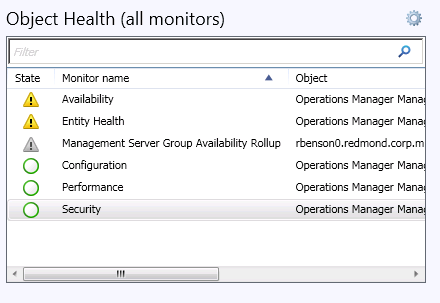 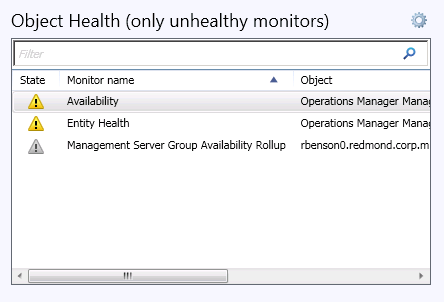 Contextual Health Widget
Display contextual Monitor Health for selected objects in other widgets
No configuration
Add to existing dashboard
Select an object in a different widget to display monitor health
Filters on unhealthy monitors by default
Users can select to display all monitors
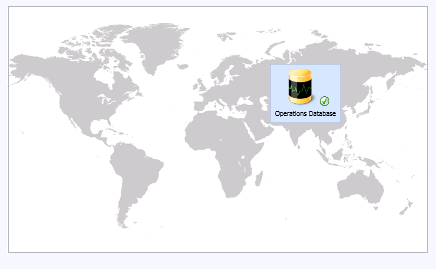 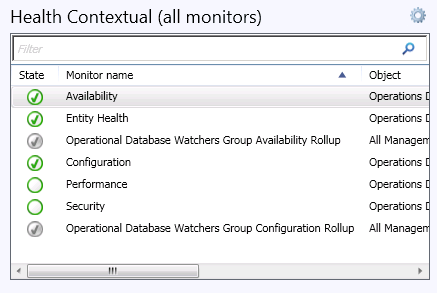 SLA Tiles Widget
Display multiple SLA tiles with status and %
Select time range
Select SLA
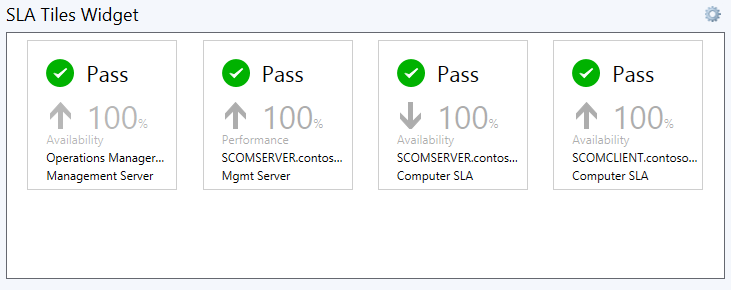 Demo
Global Infrastructure Health & SLA
State Tiles Widget
Great for displaying health state and alert counts with trend 
Select objects and groups to display
Select alert display criteria
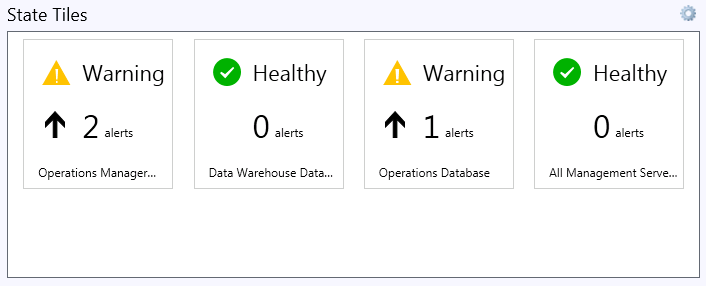 Object Detail Tiles Widget
Great for displaying multiple metrics for a selected property (health, alerts count, perf metrics, and SLA)
Select object or group to display
Select alert display criteria
Select desired performance counters
Select SLA
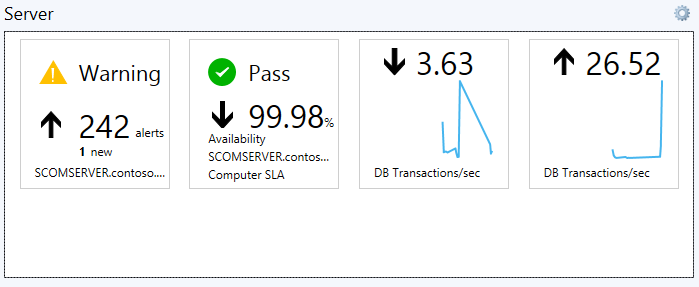 Contextual Alert Widget
Display contextual Alert list for selected objects in other widgets
Select alert display criteria (severity, priority, state)
Add to existing dashboard
Select an object in a different widget to display alerts
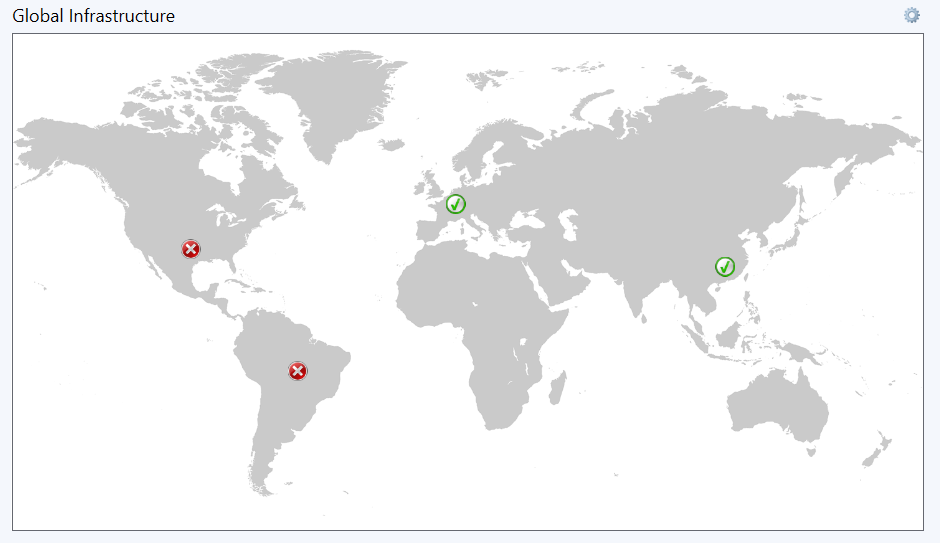 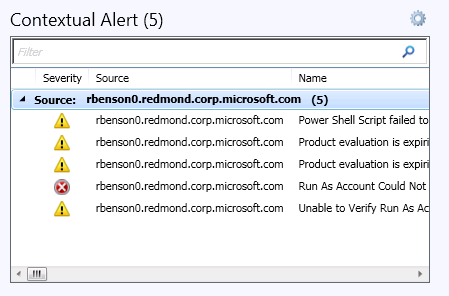 Image Widget
Display an image for dashboard branding
Select an image
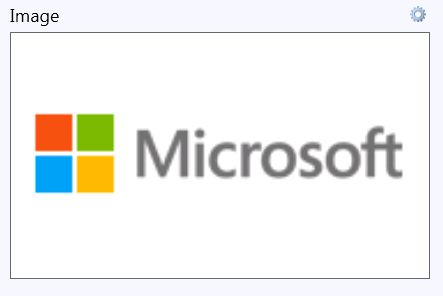 Demo
Dashboard Montage
PowerShell Grid Widget
Display the result of a PowerShell script in a grid
Enter your PowerShell script
Data returned in grid format
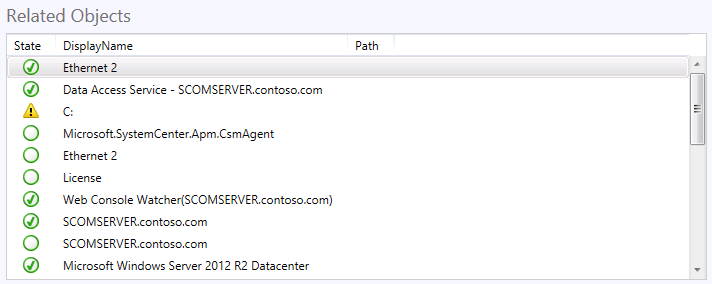 Web Browser Widget
Display a web page as a widget
Enter the destination URL
Select Management Group ID, Object ID and/or Alert ID as contextual query string parameters
Select an object in a different widget to change the query string
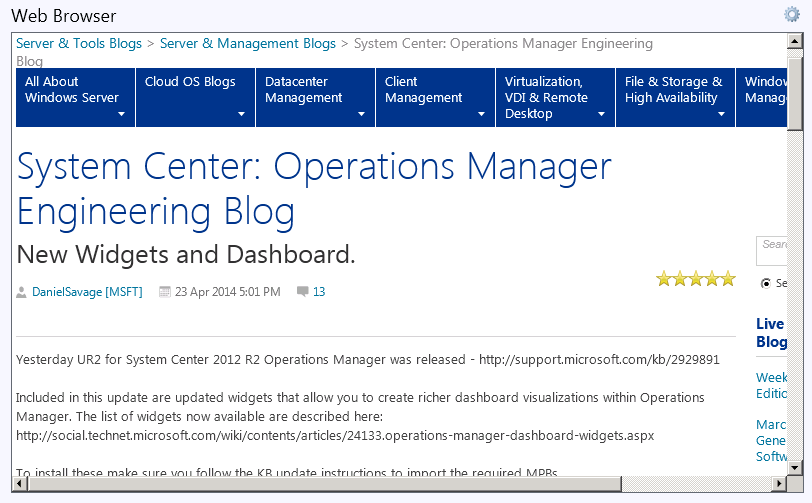 PowerShell Web Browser Widget
Extend beyond existing widget types
Display custom built or 3rd party web applications within your dashboard

Use PowerShell to form a web request containing Operations Manager data
The web page can interact with the console through JavaScript or navigation
Select an object or alert
Open the context menu
Open a dashboard
Execute console command 
	line arguments
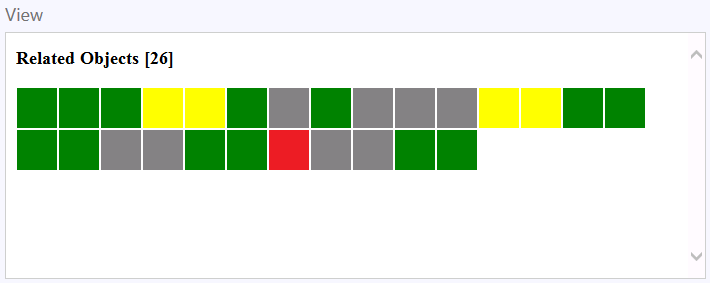 Object State Dashboard
A 360° view of an object
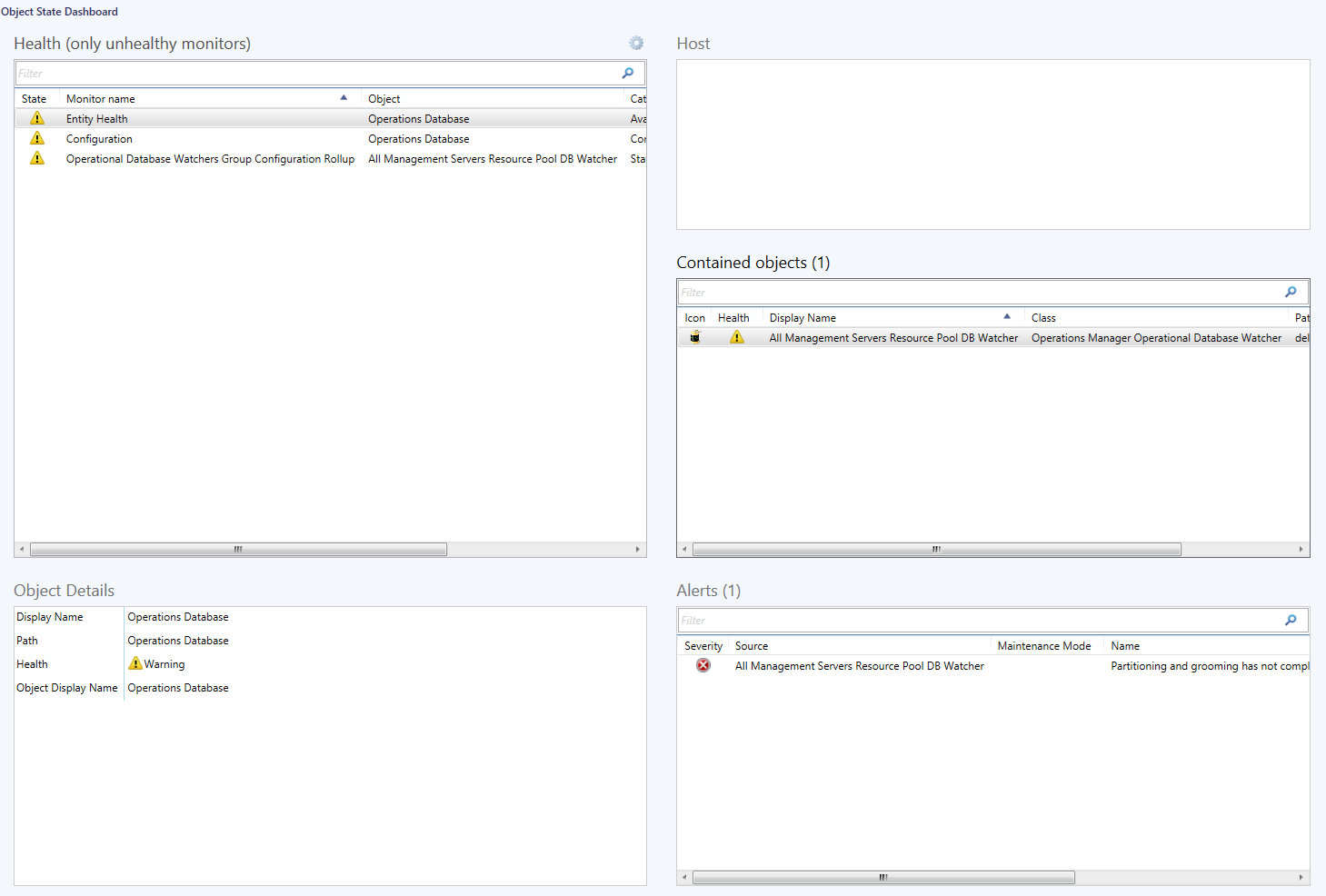 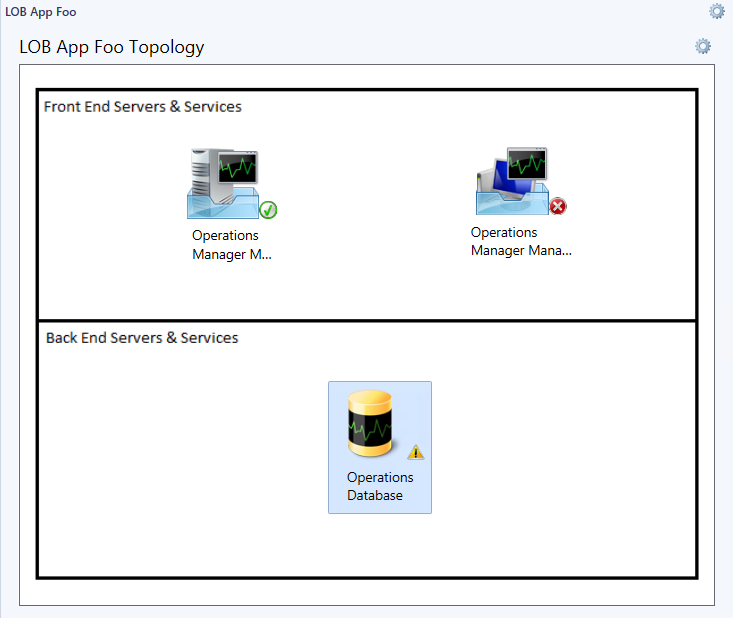 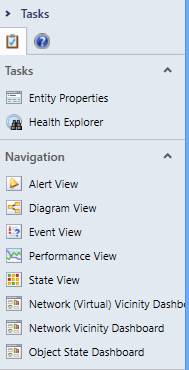 Demo
PowerShell Widgets in Action
Related content
Breakout Sessions
DCIM-B381 Overview and Enhancements in Microsoft System Center 2012 R2 Operations Manager 
DCIM-B415 Microsoft System Center 2012 R2 Operations Manager: Mastering Historical Monitoring Data 
DCIM-B419 Monitoring SQL Server with Microsoft System Center 2012 R2 Operations Manager
DCIM-B228 Effective Capacity Planning of Your Infrastructure Resources with Microsoft System Center 2012 R2 Operations Manager Reporting 
DCIM-B369 Extending Microsoft System Center 2012 R2 Operations Manager
Labs
DCIM-IL309 Building Highly Effective Dashboards with Microsoft System Center 2012 R2 Operations Manager 
DCIM-H310 Monitoring Your Datacenter with Microsoft System Center 2012 R2 Operations Manager 
DCIM-H307 Microsoft System Center 2012 R2 Lab 2: Infrastructure Monitoring
Find Me Later At. . . 
Data and Infrastructure Management Booth
For More Information
Windows Server
Windows Server 2012 R2
http://technet.microsoft.com/en-US/evalcenter/dn205286
System Center
System Center 2012 R2
http://technet.microsoft.com/en-US/evalcenter/dn205295
Azure Pack
http://www.microsoft.com/en-us/server-cloud/products/windows-azure-pack
Azure Pack
Microsoft Azure
Microsoft Azure
http://azure.microsoft.com/en-us/
Come Visit Us in the Microsoft Solutions Experience!
Look for Datacenter and Infrastructure ManagementTechExpo Level 1 Hall CD
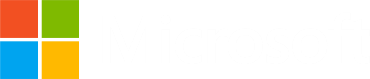 OpsMgr Customer Feedback Session
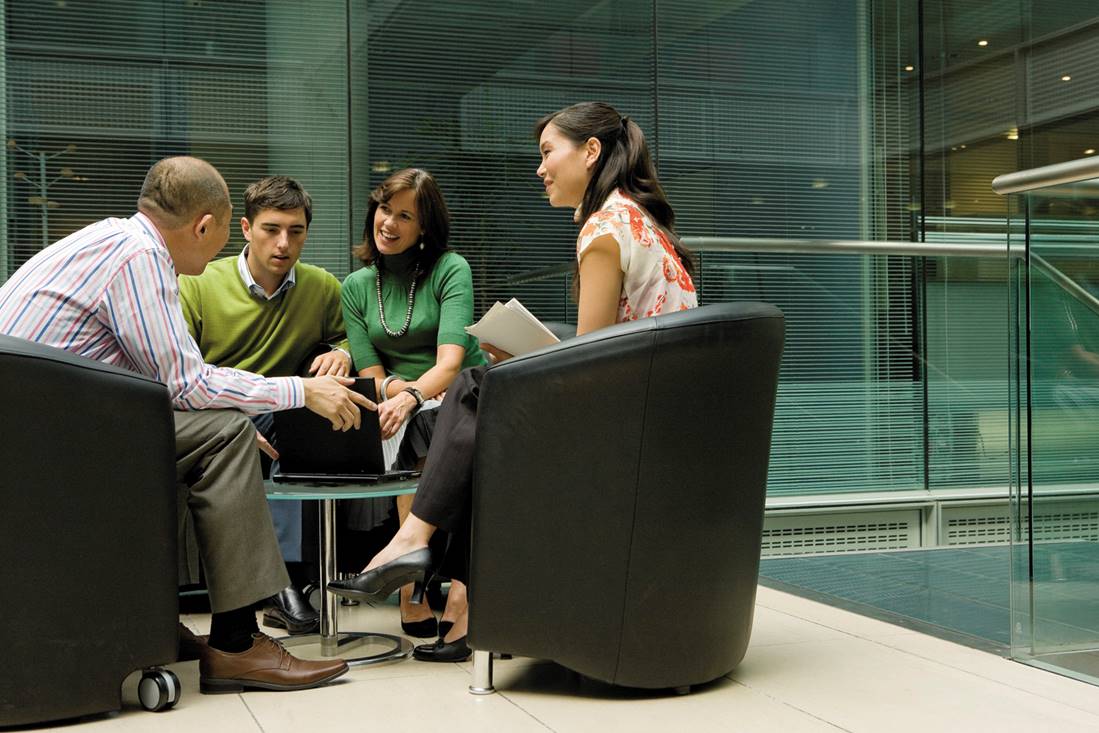 WHEN: MAY 14TH WEDNESDAY @ 5:00PM
WHERE: ROOM 335.B HILTON AMERICAS
WHAT:  OPSMGR CUSTOMER-PRODUCT TEAM MEETUP
WHEN: MAY 15TH THURSDAY @ 1:00PM
WHERE: GRAND BALLROOM A
SESSION:  DCIM-B369 Extending Opsmgr 2012 R2
WHAT: come see how the 'new' Advisor (Limited Preview) will change the way you investigate Operational Issues with new powerful search capabilities and intelligence.
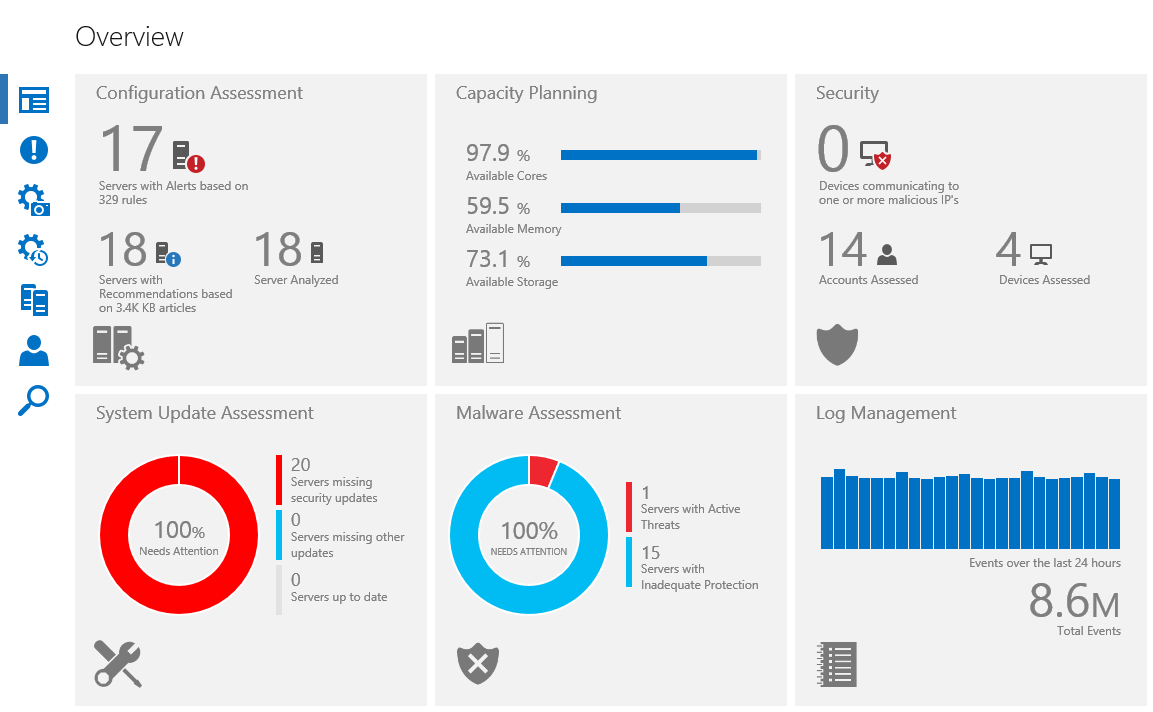 Resources
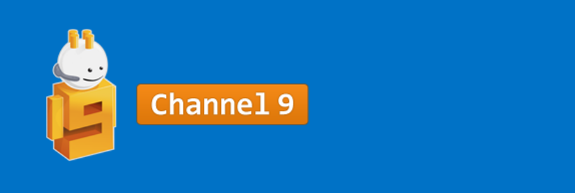 Learning
Sessions on Demand
Microsoft Certification & Training Resources
http://channel9.msdn.com/Events/TechEd
www.microsoft.com/learning
msdn
TechNet
Resources for IT Professionals
Resources for Developers
http://microsoft.com/technet
http://microsoft.com/msdn
Complete an evaluation and enter to win!
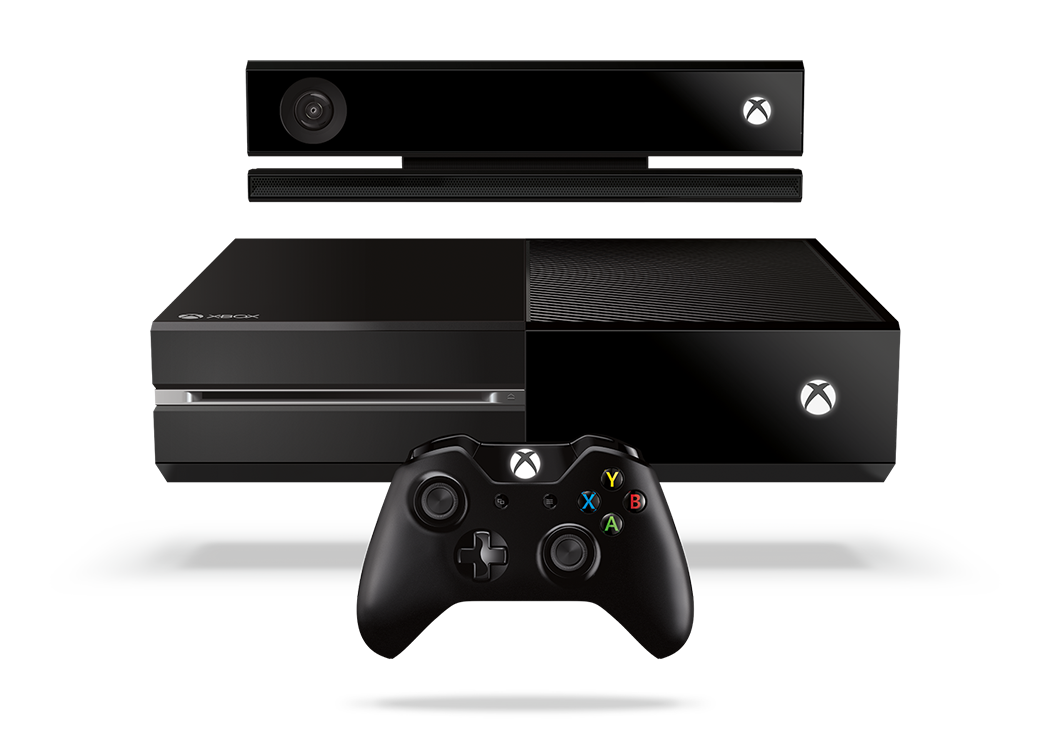 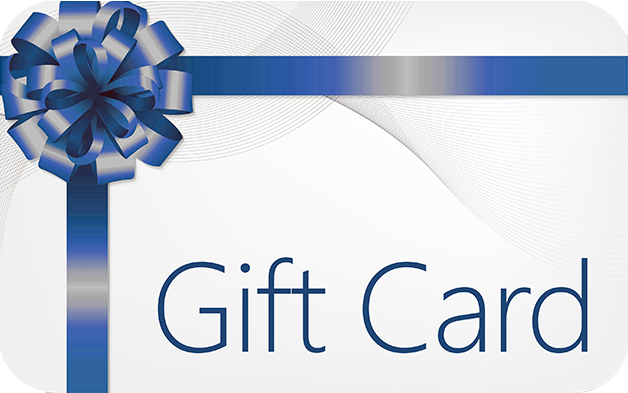 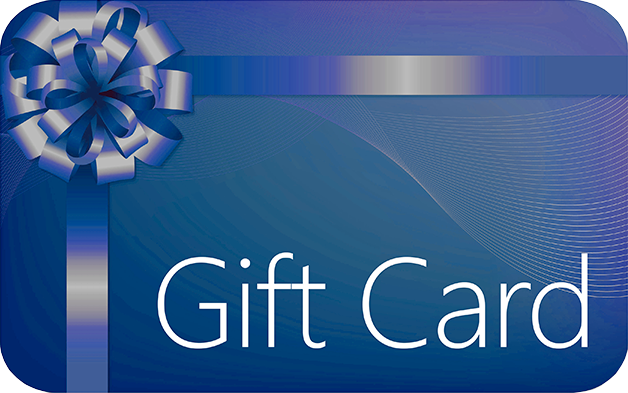 Evaluate this session
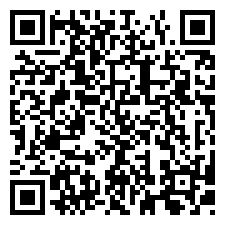 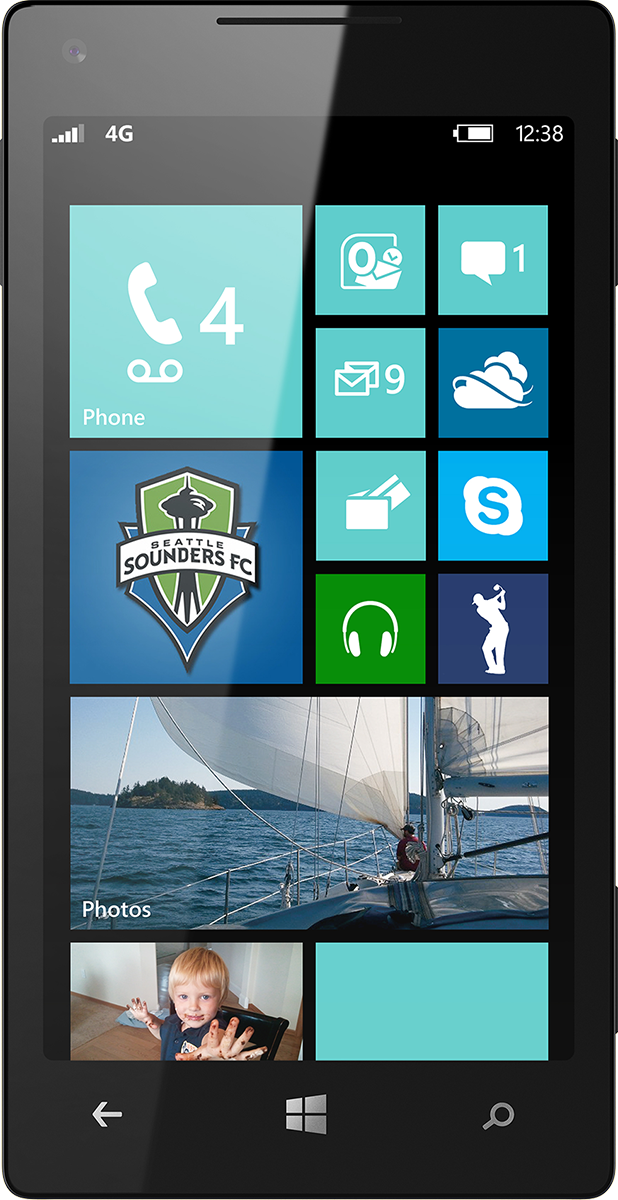 Scan this QR code to evaluate this session.
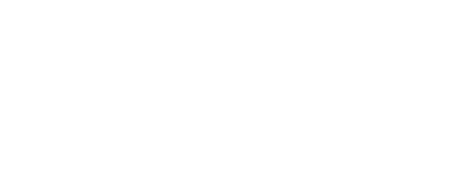 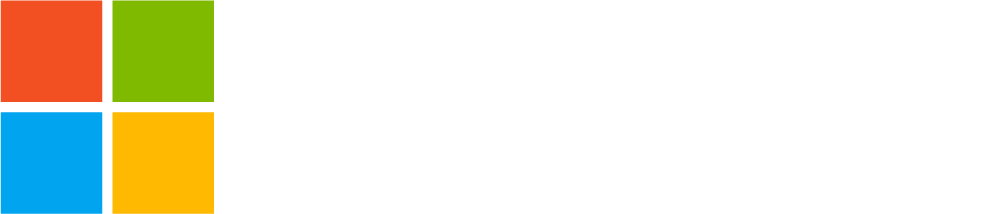 © 2014 Microsoft Corporation. All rights reserved. Microsoft, Windows, and other product names are or may be registered trademarks and/or trademarks in the U.S. and/or other countries.
The information herein is for informational purposes only and represents the current view of Microsoft Corporation as of the date of this presentation.  Because Microsoft must respond to changing market conditions, it should not be interpreted to be a commitment on the part of Microsoft, and Microsoft cannot guarantee the accuracy of any information provided after the date of this presentation.  MICROSOFT MAKES NO WARRANTIES, EXPRESS, IMPLIED OR STATUTORY, AS TO THE INFORMATION IN THIS PRESENTATION.